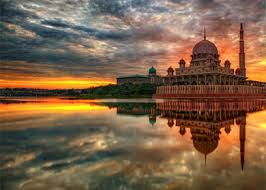 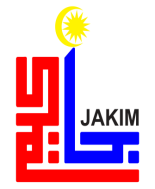 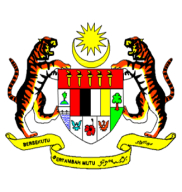 KHUTBAH MULTIMEDIA JAKIM
AL-QUR’AN ACUAN KEHIDUPAN UMAT MANUSIA
(17 Jun 2016 / 12 Ramadan 1437)
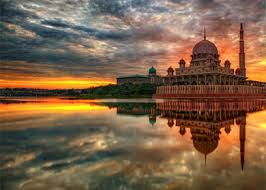 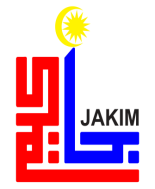 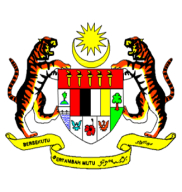 KHUTBAH MULTIMEDIA JAKIM
PUJIAN KEPADA ALLAH SWT
الحَمْـدُ لِلَّـهِ الْقَآئِلُ:
﴿ﮘ ﮙ ﮚ ﮛ ﮜ ﮝ ﮞ ﮟ ﮠ ﮡ ﮢ ﮣ﴾ 
سورة البقرة: ١۸٥
2
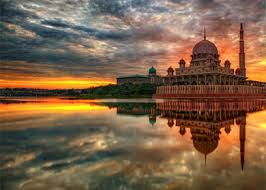 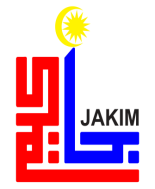 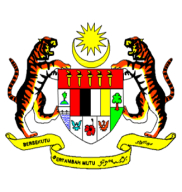 KHUTBAH MULTIMEDIA JAKIM
SYAHADAH
أَشهَدُ أَنْ لاَ إِلَهَ إِلاَّ اللهُ وَحدَهُ لاَ شَرِيكَ لَهُ، 
وَأَشهَدُ أَنَّ مُحَمَّدًا عَبدُهُ وَرَسُولُهُ
3
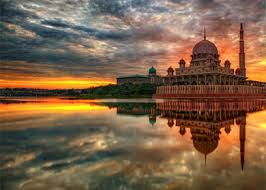 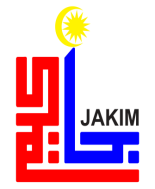 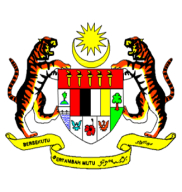 KHUTBAH MULTIMEDIA JAKIM
SELAWAT
اللَّهُمَّ صَلِّ وَسَلِّم عَلَى سَيِّدِنَا مُحَمَّدٍ 
وَعَلَى آلِهِ وَصَحبِهِ أَجمَعِينَ.
4
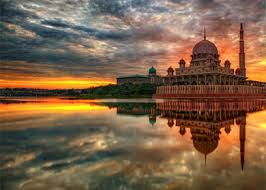 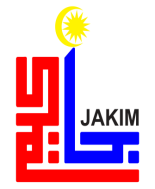 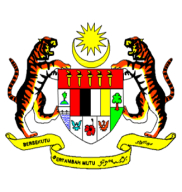 KHUTBAH MULTIMEDIA JAKIM
أَمَّا بَعدُ ! فَيَا عِبَادَ اللهِ اتَّقُوا اللهَ أَوصِيكُم وَنَفسِي بِتَقوَى اللهِ فَقَد فَازَ المُتَّقُونَ.
5
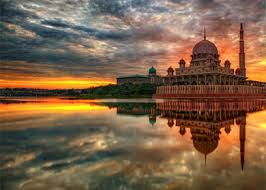 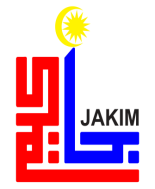 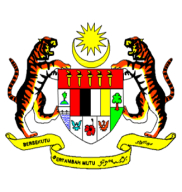 KHUTBAH MULTIMEDIA JAKIM
WASIAT TAQWA
bersungguh-sungguh melaksanakan segala
bersungguh-sungguh meninggalkan segala
Marilah sama-sama kita 
meningkatkan ketaqwaan kepada ِAllah SWT
PERINTAH-NYA
LARANGAN-NYA
Mudah-mudahan kita memperolehi keberkatan dan keredhaan serta perlindungan Allah SWT di dunia dan di akhirat.
6
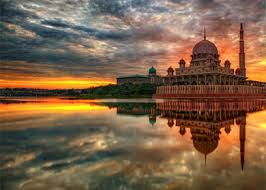 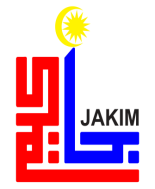 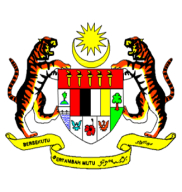 KHUTBAH MULTIMEDIA JAKIM
TAJUK KHUTBAH
AL-QUR’AN ACUAN KEHIDUPAN UMAT MANUSIA
7
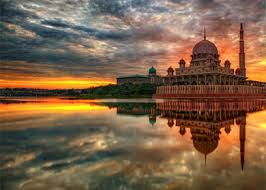 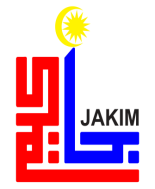 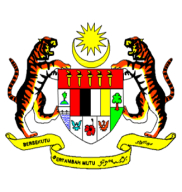 KHUTBAH MULTIMEDIA JAKIM
17 
RAMADHAN
Peristiwa turunnya wahyu pertama kepada Nabi Muhammad SAW ketika sedang bermunajat di Gua Hira’
Penurunan wahyu sebagai tanda pengiktirafan Nabi Muhammad SAW sebagai Rasul, yang akan mengembangkan dakwah Islam ke seluruh alam.
Mukjizat terbesar Nabi Muhammad SAW, yang kekal hingga hari qiamat.
AL-QUR’AN
Memperlihatkan kehebatan Allah SWT membuat perancangan yang mana Nabi Muhammad SAW, yang terkenal sebagai seorang ummi, tidak tahu membaca dan menulis, mampu mengingati al-Quran dengan baik setiap kali ia diturunkan.
8
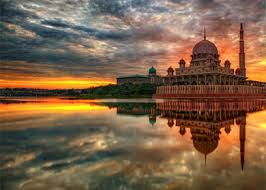 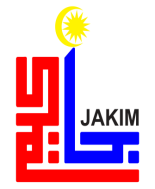 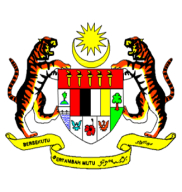 KHUTBAH MULTIMEDIA JAKIM
MUKJIZAT AL-QURAN
lebih terserlah kehebatannya, 
apabila UMAT ISLAM selalu
&
menjadikannya rujukan
utama dalam hidup
membaca
dijanjikan ganjaran pahala oleh Allah SWT
9
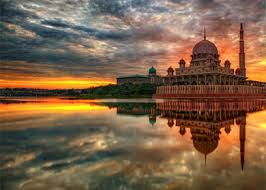 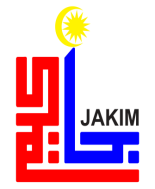 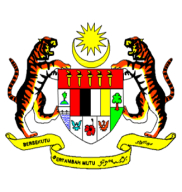 KHUTBAH MULTIMEDIA JAKIM
KELEBIHAN 
AL-QUR’AN
Setiap huruf yang dibaca akan
dikira sebagai 10 pahala
عَنْ ابْنِ مَسْعُودٍ قَالَ: قَالَ رَسُولُ اللَّهِ صَلَّى اللَّهُ عَلَيْهِ وَسَلَّمَ: مَنْ قَرَأَ حَرْفًا مِنْ كِتَابِ اللَّهِ فَلَهُ حَسَنَةٌ وَالْحَسَنَةُ بِعَشْرِ أَمْثَالِهَا، لاَ أَقُولُ الم حَرْفٌ، وَلَكِنْ أَلِفٌ حَرْفٌ، وَلاَمٌ حَرْفٌ، وَمِيمٌ حَرْفٌ
Bermaksud: “Sesiapa yang membaca satu huruf dari al-Quran, maka bagi-nya diberi sepuluh pahala dan ditambah sepuluh lagi kebajikan seumpamanya, tidak aku katakan (alif, lam, mim) itu satu huruf, akan tetapi alif satu huruf dan lam satu huruf dan mim satu huruf. ”
(Riwayat Tirmizi)
10
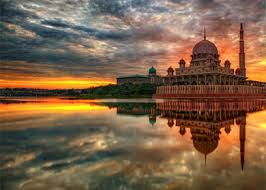 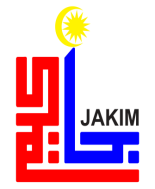 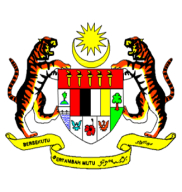 KHUTBAH MULTIMEDIA JAKIM
Al Qur’an diturunkan bertujuan untuk memandu manusia ke jalan yang benar, memberi petunjuk, rahmat, membawa berita gembira, menjadi penawar, peringatan dan cahaya yang menjadi pedoman dan panduan hidup insan serta acuan kepada seluruh umat manusia.
11
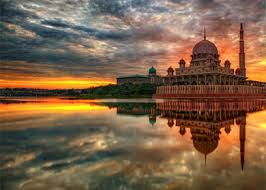 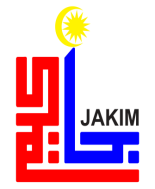 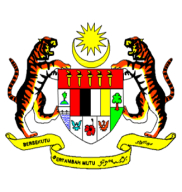 KHUTBAH MULTIMEDIA JAKIM
Jadikan al Qur’an sebagai bacaan utama pada setiap masa. 

Mereka yang membaca al Qur’an, mendengar, malah melihat al Qur’an pun akan diberikan pahala oleh Allah SWT. 

Tambahan pula dengan wujudnya kecanggihan teknologi masa kini, sepatutnya tiada lagi alasan untuk umat Islam tidak celik Al-Quran. Kini naskah al-Quran boleh didapati dalam pelbagai bentuk seperti perisian komputer, aplikasi android, pen bacaan, CD dan boleh dimuat turun dalam telefon bimbit dengan mudah. 

Teknik-teknik mudah mempelajari Al-Quran juga cukup banyak dan umat Islam mempunyai banyak pilihan untuk mendekati dan menguasai Al-Quran.
12
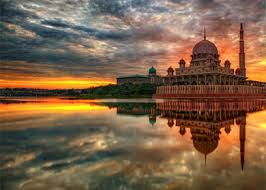 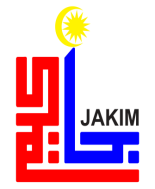 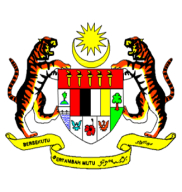 KHUTBAH MULTIMEDIA JAKIM
Al-Quran yang merupakan mukjizat teragung dan abadi, berperanan sebagai acuan kehidupan, memandu manusia ke jalan yang benar dan membebaskan manusia dari azab api neraka. 

Namun persoalan besar timbul di sini apakah yang dimaksudkan dengan Al-Quran sebagai acuan kehidupan? 

Secara ringkasnya, mimbar yang mulia ini ingin menyatakan, Al-Quran sebagai acuan kehidupan berperanan membentuk kehidupan, manusia berdasarkan kepada tiga ciri utama, iaitu aqidah, ibadah dan muamalat.
13
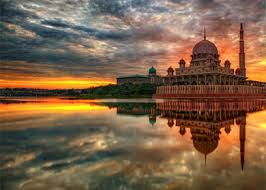 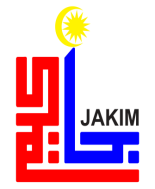 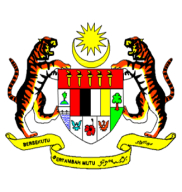 KHUTBAH MULTIMEDIA JAKIM
3 Ciri Utama Manusia
ﭑ ﭒ ﭓ ﭔ ﭕ ﭖ ﭗ ﭘ ﭙ ﭚ ﭛ ﭜ ﭝ ﭞ ﭟ ﭠ ﭡ ﭢ ﭣ
Maksudnya: “Katakanlah (wahai Muhammad): (Tuhanku) ialah Allah Yang Maha Esa. Allah Yang menjadi tumpuan sekalian makhluk untuk memohon sebarang hajat. Ia tiada beranak, dan Ia pula tidak diperanakkan. Dan tidak ada sesiapapun yang setara dengan-Nya.” Surah Al-ikhlas: 1-4
14
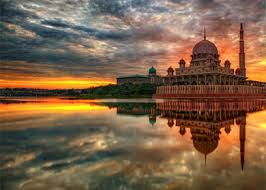 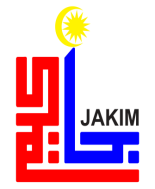 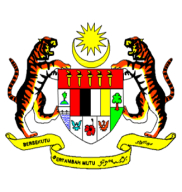 KHUTBAH MULTIMEDIA JAKIM
3 Ciri Utama Manusia
15
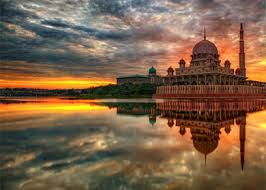 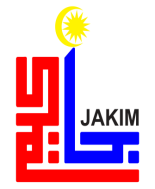 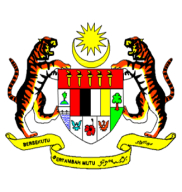 KHUTBAH MULTIMEDIA JAKIM
Kita sedar pada hari ini, pelbagai cara dilakukan oleh mereka yang tidak bertanggungjawab untuk melemahkan pegangan umat Islam dalam menjadikan Al-Quran sebagai acuan kehidupan. Mereka melakukan melalui pencemaran budaya, membangkitkan isu keagamaan, penyebaran fitnah sama ada melalui media massa dan alam siber serta melanggari undang-undang negara. Mereka juga mempertikaikan kedudukan Islam dalam Perlembagaan, peranan Mahkamah Syariah dan bidangkuasa Raja sebagai ketua agama dan adat istiadat Melayu dan pada akhir-akhir ini, mereka juga mempertikaikan kewujudan dan peranan Institusi keagamaan di negara ini.
16
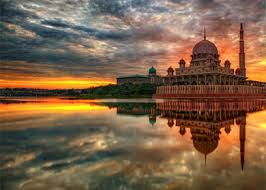 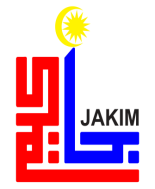 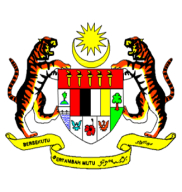 KHUTBAH MULTIMEDIA JAKIM
Mimbar menyeru, marilah sama-sama kita 

bersatupadu, mengeratkan perpaduan di kalangan kita agar apa jua usaha mereka untuk menggugat kedudukan agama Islam dan institusinya di negara ini dapat digagalkan. Semoga usaha untuk melemahkan pegangan umat Islam dapat dihindarkan. Sesungguhnya kekuasaan dan pertolongan Allah SWT sentiasa bersama  hamba-Nya yang taat dan mereka yang benar.
17
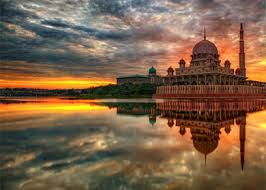 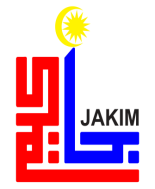 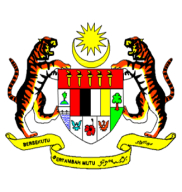 KHUTBAH MULTIMEDIA JAKIM
ﭼ ﭽ ﭾ ﭿ ﮀ ﮁ ﮂ ﮃ ﮄ ﮅ ﮆ ﮇ ﮈ ﮉ ﮊ ﮋ ﮌ ﮍ ﮎ ﮏ ﮐ
Maksudnya: “Jika Allah menolong kamu mencapai kemenangan maka tidak ada sesiapa pun yang akan dapat mengalahkan kamu; dan jika ia mengecewakan kamu, maka siapakah yang akan dapat menolong kamu sesudah Allah (menetapkan yang demikian)? Dan (ingatlah), kepada Allah jualah hendaknya orang yang beriman itu berserah diri.”
Surah Ali- Imran : 160
18
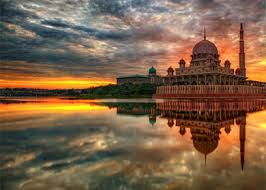 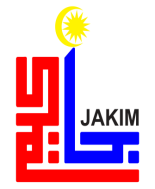 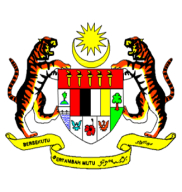 KHUTBAH MULTIMEDIA JAKIM
RUMUSAN KHUTBAH
19
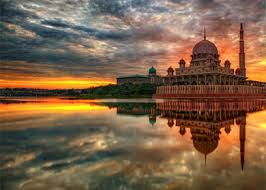 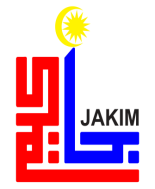 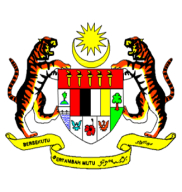 KHUTBAH MULTIMEDIA JAKIM
ﭸ ﭹ ﭺ ﭻ
ﮞ ﮟ ﮠ ﮡ ﮢ ﮣ ﮤ
Maksudnya: “Dan demi sesungguhnya! Kami telah mudahkan Al-Qur'an untuk menjadi peringatan dan pengajaran, maka adakah sesiapa yang mahu mengambil peringatan dan pelajaran (daripadanya)?”
(Surah al-Qamar : 17)
20
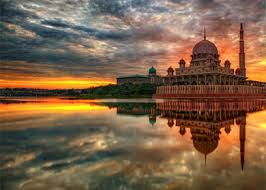 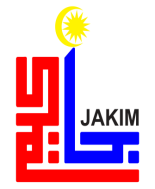 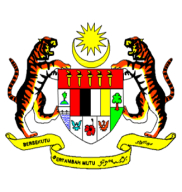 KHUTBAH MULTIMEDIA JAKIM
بَارَكَ اللهُ لِيْ وَلَكُمْ بِالْقُرْآنِ الْعَظِيْمِ، وَنَفَعَنِيْ وَإِيَّاكُمْ بِمَا فِيْهِ مِنَ الآيَاتِ وَالذِّكْرِ الْحَكِيْمِ، وَتَقَبَّلَ مِنِّيْ وَمِنْكُمْ تِلاَوَتَهُ إِنَّهُ هُوَ السَّمِيْعُ الْعَلِيْمُ. أَقُوْلُ قَوْلِيْ هَذَا وَأَسْتَغْفِرُ اللهَ الْعَظِيْمَ لِيْ وَلَكُمْ وَلِسَآئِرِ الْمُسْلِمِيْنَ وَالْمُسْلِمَاتِ وَالْمُؤْمِنِيْنَ وَالْمُؤْمِنَاتِ الأَحْيَاءِ مِنْهُمْ وَالأَمْوَاتِ، فَاسْتَغْفِرُوْهُ إِنَّهُ هُوَ الْغَفُوْرُ الرَّحِيْمُ.
21
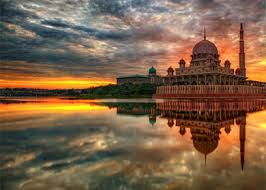 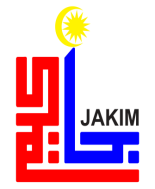 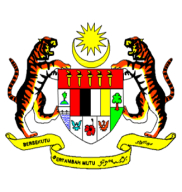 KHUTBAH MULTIMEDIA JAKIM
KHUTBAH KEDUA
22
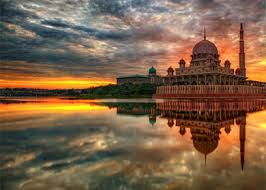 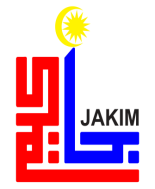 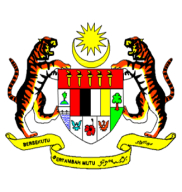 KHUTBAH MULTIMEDIA JAKIM
اَلْحَمْدُ لِلّهِ نَحْمَدُهُ وَنَسْتَعِيْنُهُ وَنَسْتَغْفِرُهُ وَنُؤْمِنُ بِهِ وَنَتَوَكَّلُ عَلَيْهِ وَنَعُوْذُُ بِاللهِ مِنْ شُرُوْرِ أَنْفُسِنَا وَمِنْ سَيِّئَاتِ أَعْمَالِنَا. مَنْ يَهْدِهِ اللهُ فَلاَ مُضِلَّ لَهُ وَمَنْ يُضْلِلْهُ فَلاَ هَادِيَ لَهُ.
23
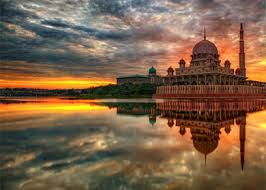 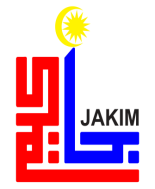 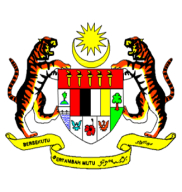 KHUTBAH MULTIMEDIA JAKIM
أَشْهَدُ أَنْ لاَّ اِلَهَ إِلاَّ اللهُ وَحْدَهُ لآ شَرِيْكَ لَهُ، وَأَشْهَدُ أَنَّ سَيِّدَنَا وَنَبِيَّنَا مُحَمَّدًا عَبْدُهُ وَرَسُوْلُهُ سَيِّدُ الْخَلاَئِقِ وَالْبَشَرِ.
Aku bersaksi bahawa tiada tuhan yang disembah melainkan Allah yang Maha Esa dan tiada sekutu bagi-Nya. Aku juga bersaksi bahawa penghulu dan Nabi kami Muhammad SAW adalah hamba dan rasul-Nya penghulu segala makhluk dan manusia.
24
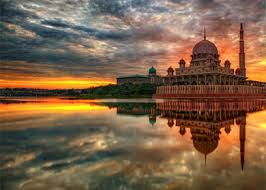 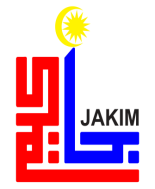 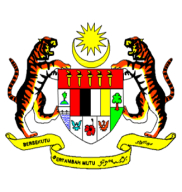 KHUTBAH MULTIMEDIA JAKIM
اَللّهُمَّ صَلِّ وَسَلِّمْ وَبَارِكْ عَلَى سَيِّدِنَا وَنَبِيِّنَا مُحَمَّدٍ وَعَلَى آلِهِ وَصَحْبِهِ أَجْمَعِيْنَ.
Ya Allah, berilah selawat, sejahtera dan berkat ke atas penghulu dan Nabi kami Muhammad SAW,  kaum keluarga serta para sahabat baginda.
25
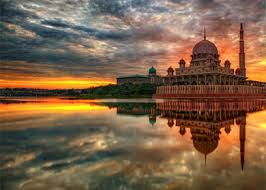 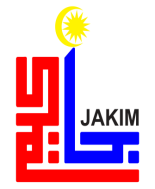 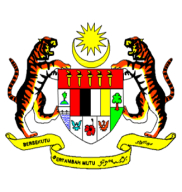 KHUTBAH MULTIMEDIA JAKIM
أَمَّا بَعْدُ فَيَا عِبَادَ اللهِ، إِتَّقُوْا اللهَ وَكُوْنُوْا مَعَ الصَّادِقِيْنَ. وَاعْلَمُوْا أَنَّ اللهَ سُبْحَانَهُ وَتَعَالىَ أَمَرَكُمْ بِأَمْرٍ بَدَأَ فِيْهِ بِنَفْسِهِ وَثَنَّى بِمَلآئِكَتِهِ الْمُسَبِّحَةِ بِقُدْسِهِ. فَقَالَ اللهُ تَعَالىَ مُخْبِرًا وَآمِرًا :
ﭲ ﭳ ﭴ ﭵ ﭶ ﭷ ﭸ ﭹ ﭺ ﭻ ﭼ ﭽ ﭾ ﭿ
اللَّهُمَّ صَلِّ وَسَلِّمْ عَلَى سَيِّدِنَا مُحَمَّدٍ وَعَلَى آل سَيِّدِنَا مُحَمَّدٍ
26
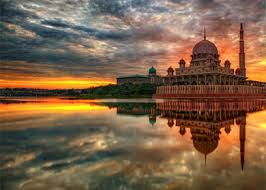 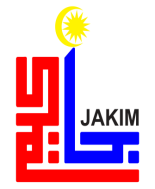 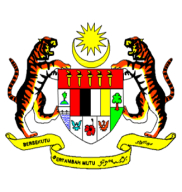 KHUTBAH MULTIMEDIA JAKIM
وَارْضَ اللّهُمَّ عَنِ الأَرْبَعَةِ الْخُلَفَاءِ الرَّاشِدِيْنَ سَادَاتِنَا أَبِى بَكْرٍ وَعُمَرَ وَعُثْمَانَ وَعَلِىٍّ بْنِ أَبِى طَالِبٍ، وَعَنْ أَزْوَاجِ نَبِيِّنَا الْمُطَهَّرَاتِ مِنَ الأَدْنَاسِ وَعَنْ أَهْلِ بَيْتِهِ وَقَرَابَتِهِ وَعَنْ سَائِرِ الصَّحَابَةِ الأَكْرَمِيْنَ وَالتَّابِعِيْنَ وَمَنْ تَبِعَهُمْ بِإِحْسَانٍ إِلَى يَوْمِ الدِّيْنِ. وَارْضَ عَنَّا بِرَحْمَتِكَ يَا أَرْحَمَ الرَّاحِمِيْنَ.
Ya Allah, kurniakanlah keredaan kepada empat orang khulafa ar-Rasyidin Saidina Abu Bakar, Umar, Usman dan Ali bin Abi Talib. Isteri-isteri Nabi yang suci, ahli keluarga, seluruh sahabat serta para tabiin. Juga, redailah kami sekalian wahai Tuhan Yang Maha Penyayang.
27
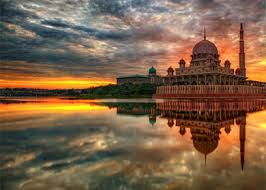 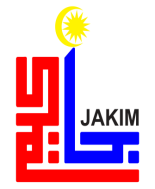 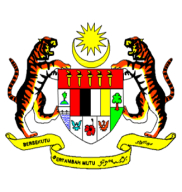 KHUTBAH MULTIMEDIA JAKIM
اَللّهُمَّ اغْفِرْ لِلْمُسْلِمِيْنَ وَالْمُسْلِمَاتِ وَالْمُؤْمِنِيْنَ وَالْمُؤْمِنَاتِ الأَحْيَاءِ مِنْهُمْ وَالأَمْوَاتِ.
Ya Allah, ampunkanlah dosa golongan muslimin dan muslimat, sama ada yang masih hidup atau yang telah meninggal dunia
28
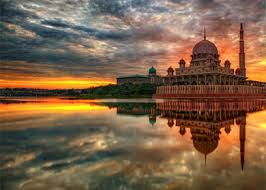 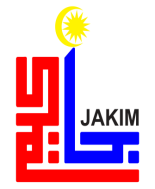 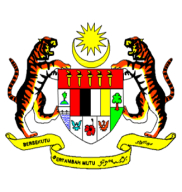 KHUTBAH MULTIMEDIA JAKIM
اَللّهُمَّ أَنْزِلِ الرَّحْمَةَ عَلَى السَّلاَطِيْنِ الْكِرَامِ، 
وَجَمِيْعِ الْمُسْلِمِيْنَ الْعِظَامِ، 
الَّذِيْنَ قَضَوْا بِالْحَقِّ وَبِهِ كَانُوْا يَعْدِلُوْنَ.
Ya Allah anugerahkanlah rahmat ke atas Raja-raja kami dan pemimpin-pemimpin kami yang melaksanakan kebenaran dan menegakkan keadilan
29
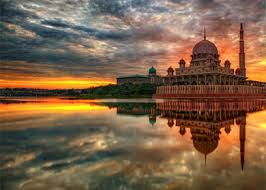 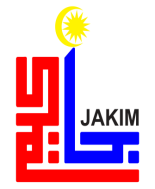 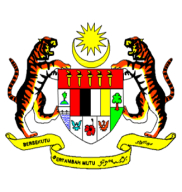 KHUTBAH MULTIMEDIA JAKIM
اَللّهُمَّ أَنْزِلِ الرَّحْمَةَ وَالسَّكِيْنَةَ وَالسَّلاَمَةَ وَالْعَافِيَةَ عَلَى مَلِكِنَا، سري فادوك بضيندا يغ دفرتوان اضوغ مَوْلاَنَا الْمَلِكُ الْمُعْتَصِمُ بِاللهِ مُحِبُّ الدِّيْنِ توانكو الْحَاجَّ عَبْدَ الْحَلِيْمِ مُعَظَّمْ شَاهُ إِبْنَ الْمَرْحُوْمِ اَلْسُّلْطَانِ بَدْلِي شَاهُ، راج فرمايسوري اضوغ سلطانة حاجة حامينة وعلى فوتري٢ سرتا قرابة٢ دراج  سكالين.
Ya Allah limpahkanlah rahmat, ketenangan, keselamatan dan kesihatan ke atas Raja kami,
SERI PADUKA BAGINDA YANG DIPERTUAN AGONG MAULANA AL-MALIK 
AL-MU’TASIM BILLAHI MUHIBBUDIN TUANKU AL-HAJ ABD AL-HALIM MUADZZAM SHAH IBN AL-MARHUM AS-SULTAN BADLI SHAH,
RAJA PERMAISURI AGONG SULTANAH HAJAH HAMINAH DAN 
PUTERI-PUTERI SERTA KERABAT-KERABAT DI RAJA SEKALIAN.
30
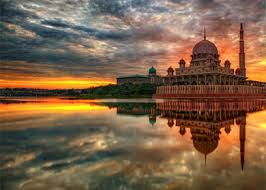 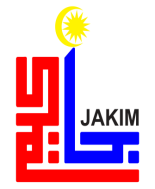 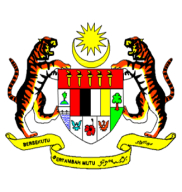 KHUTBAH MULTIMEDIA JAKIM
اَللّهُمَّ اجْعَلْ مَالِيْزِيَا وَسَائِرَ بِلاَدِ الْمُسْلِمِيْنَ طَيِّبَةً آمِنَةً مُطْمَئِنَّةً رَخِيَّةً. اللَّهُمَّ سَلِّمْ بِلاَدَنَا مِنَ المُفسِدِينَ وَطَهِّرهَا مِنَ المُتَطَرِّفِينَ وَوَفِّقنَا جَمِيعًا لِطَاعَتِكَ وَطَاعَةِ رَسُولِكَ مُحَمَّدٍ صَلَّى اللهُ عَلَيهِ وَسَلَّمَ وَطَاعَةِ مَن أَمَرتَنَا بِطَاعَتِهِ.
Ya Allah jadikanlah Malaysia dan seluruh negara umat Islam dalam keadaan aman, tenang dan makmur. Ya Allah selamatkan negara kami daripada golongan yang melakukan kerosakan, dan bersihkannya daripada golongan yang melampaui batasan dan perbaiki jalan kami dalam mentaati-Mu, Rasul-Mu dan mereka yang engkau perintah kami mentaatinya.
31
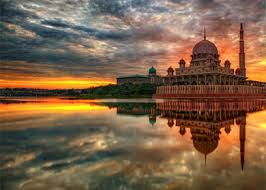 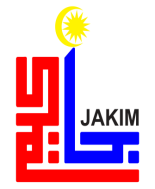 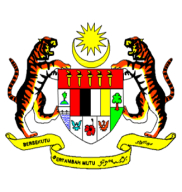 KHUTBAH MULTIMEDIA JAKIM
Ya Allah ya Tuhan kami. Kami memohon agar dengan rahmat dan perlindungan-Mu, negara kami ini dan seluruh rakyatnya dikekalkan dalam keamanan dan kesejahteraan. Tanamkanlah rasa kasih sayang di antara kami. Kekalkanlah perpaduan di kalangan kami. Semoga dengannya kami sentiasa hidup aman damai makmur dan selamat sepanjang zaman.
32
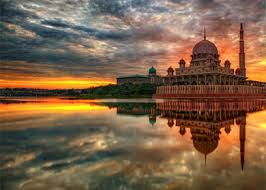 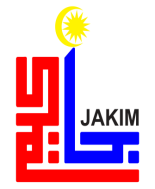 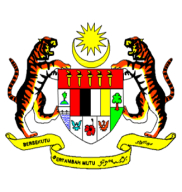 KHUTBAH MULTIMEDIA JAKIM
ﯫ ﯬ ﯭ ﯮ ﯯ ﯰ ﯱ ﯲ ﯳ ﯴ ﯵ ﯶ ﯷ ﯸ ﯹ ﯺ
Ya Tuhan kami, janganlah engkau mengubah hati kami selepas Engkau memberi hidayah kepada kami dan kurniakanlah kami rahmat di sisiMu sesungguhnya Engkaulah Maha Pemberi
33
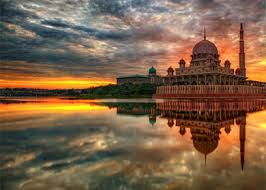 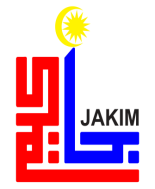 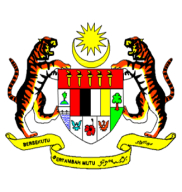 KHUTBAH MULTIMEDIA JAKIM
ﯜ ﯝ ﯞ ﯟ ﯠ ﯡ ﯢ ﯣ ﯤ ﯥ ﯦ
Ya Allah, Ya Tuhan kami, anugerahkanlah kami dengan kebaikan di dunia dan di akhirat, serta jauhilah kami daripada azab api neraka.
34
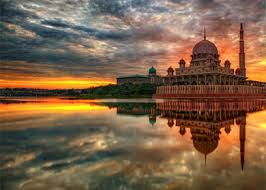 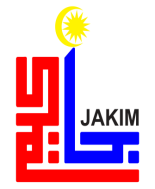 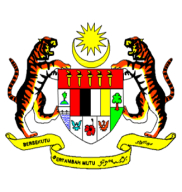 KHUTBAH MULTIMEDIA JAKIM
ﭻ ﭼ ﭽ ﭾ ﭿ ﮀ ﮁ ﮂ ﮃ ﮄ ﮅ ﮆ ﮇ ﮈ ﮉ ﮊ ﮋ
فَاذْكُرُوا اللهَ الْعَظِيْمَ يَذْكُرْكُمْ
 وَاشْكُرُوهُ عَلَى نِعَمِهِ يَزِدْكُمْ
 وَاسْأَلُوهُ مِنْ فَضْلِهِ يُعْطِكُمْ
 وَلَذِكْرُ اللهِ أَكْبَرُ، وَاللهُ يَعْلَمُ مَا تَصْنَعُونَ.
35